ỦY BAN NHÂN DÂN QUẬN LONG BIÊN
TRƯỜNG TIỂU HỌC ÁI MỘ B


MÔN: KHOA HỌC
Bài 21: BA THỂ CỦA NƯỚC
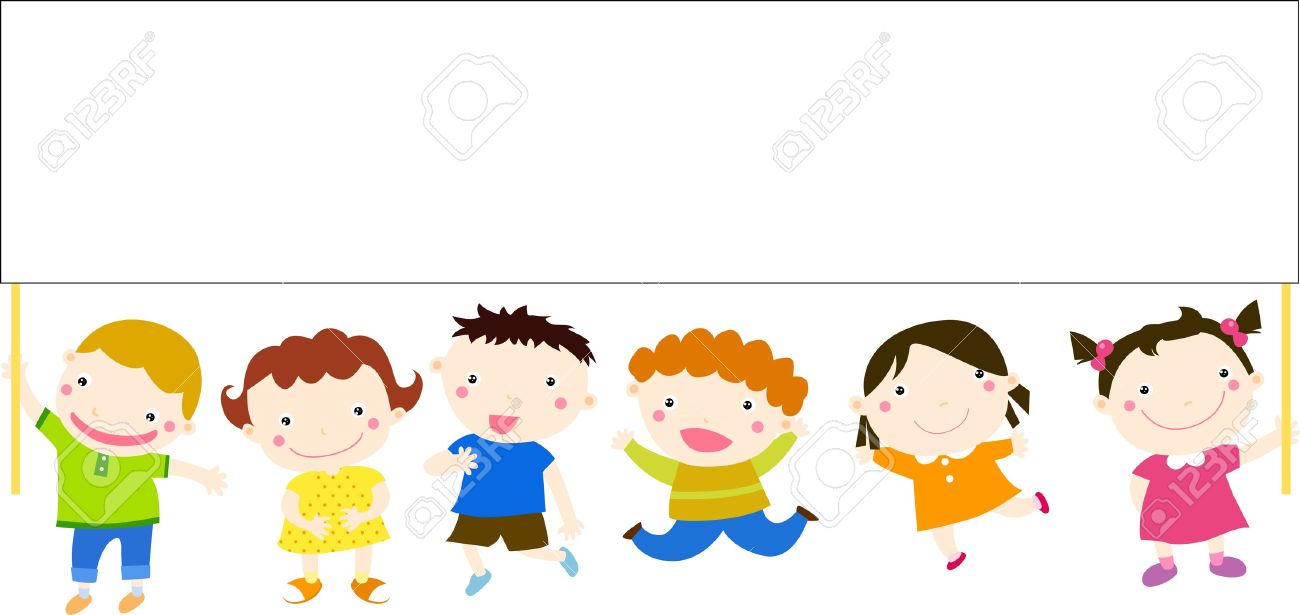 KHỞI ĐỘNG:
Khoanh tròn vào những ý trả lời đúng dưới đây:
a, Nước chảy từ trên cao xuống thấp, lan ra khắp mọi phía, thấm qua một số vật và hòa tan được một số chất.
b, Nước chảy từ dưới thấp lên cao, lan ra khắp mọi phía, thấm qua một số vật và hòa tan được một số chất.
c, Nước là một chất lỏng trong suốt, có màu, không mùi, có vị, không có hình dạng nhất định.
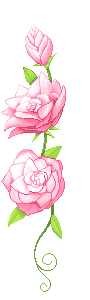 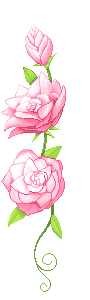 d, Nước là một chất lỏng trong suốt, không màu, không mùi, không vị, không có hình dạng nhất định.
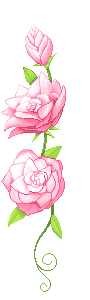 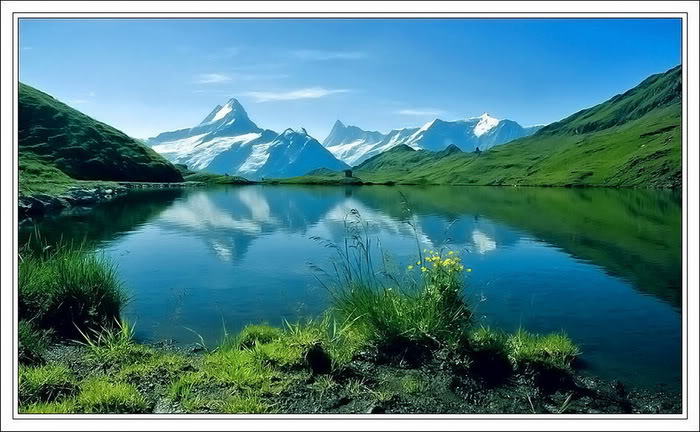 Bài 21: Ba thể của nước
Yêu cầu cần đạt
Nêu được ba thể của nước: thể rắn, thể lỏng, thể khí.
Nắm được sơ đồ sự chuyển thể của nước.
Hoàn thành được sơ đồ sự chuyển thể của nước.
KHÁM PHÁ
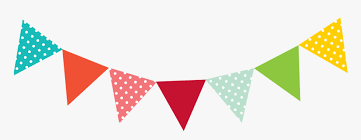 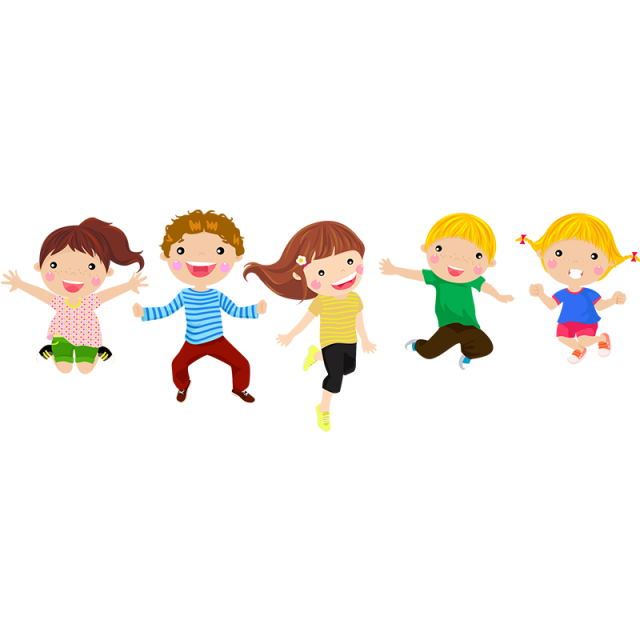 HOẠT ĐỘNG 1
Tìm hiểu hiện tượng nước từ thể lỏng chuyển sang thể khí và ngược lại
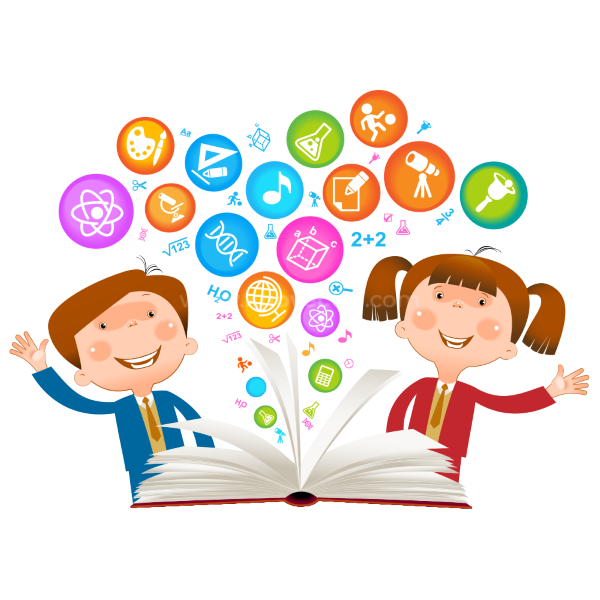 Hãy quan sát các hình 1, 2 (SGK)
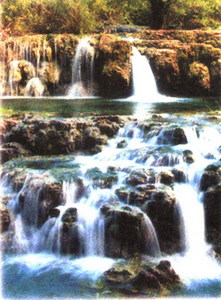 Mô tả những gì em nhìn thấy được qua hình 1?
Thác nước đang chảy mạnh từ trên cao xuống
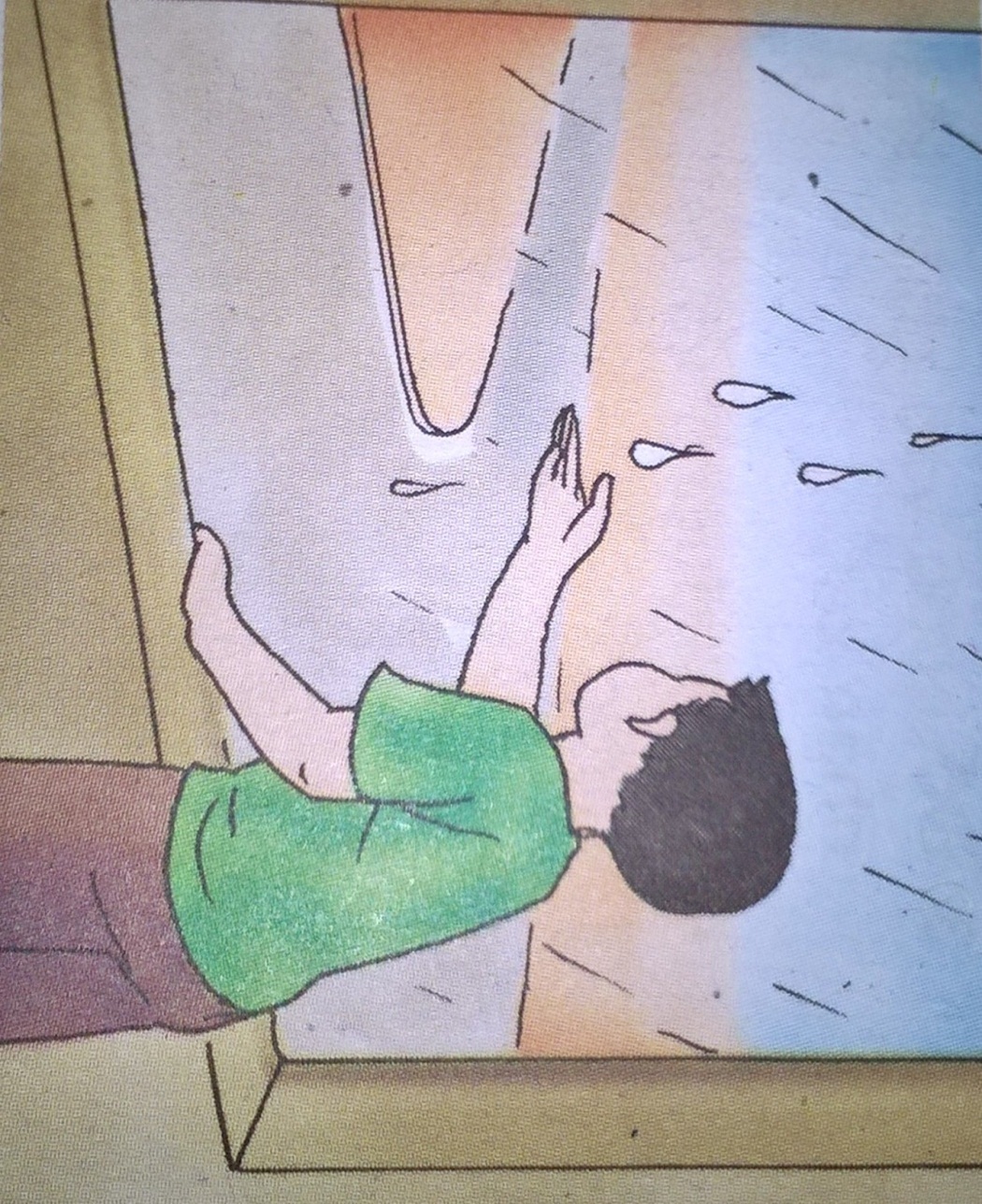 Trời đang mưa, ta nhìn thấy những giọt 
nước mưa và  bạn nhỏ có thể hứng được mưa.
Mô tả những gì em nhìn thấy được qua hình 2?
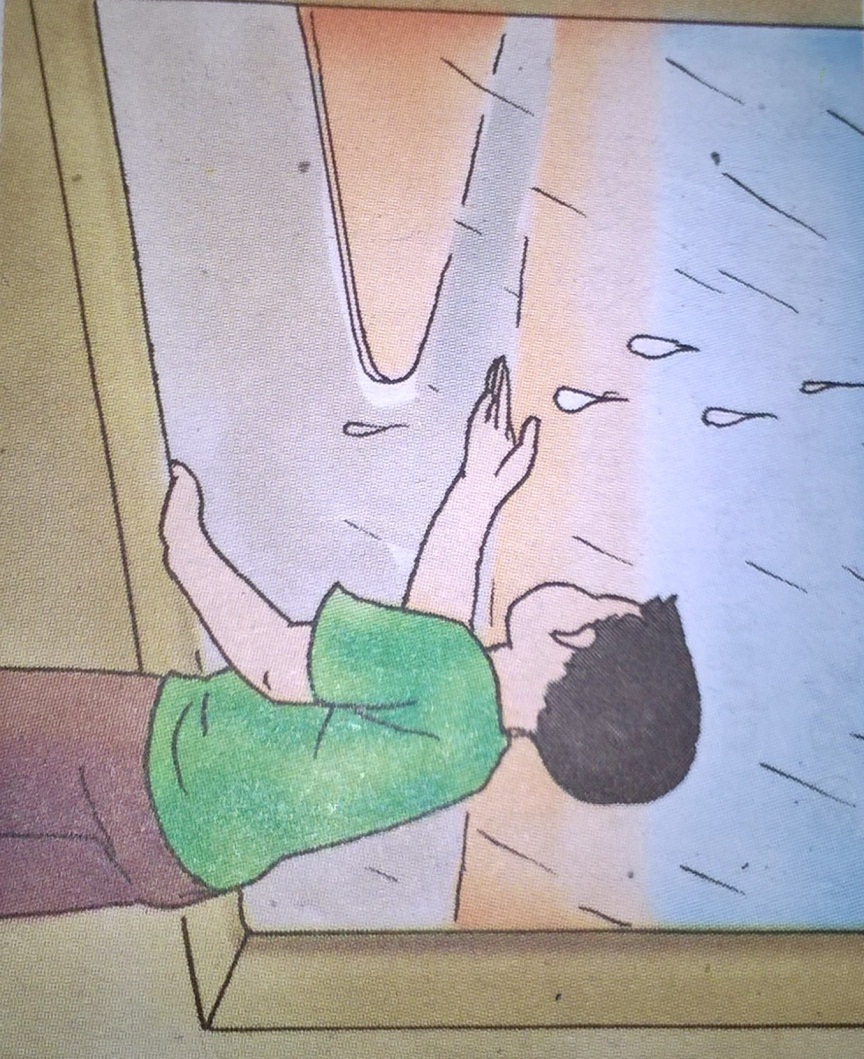 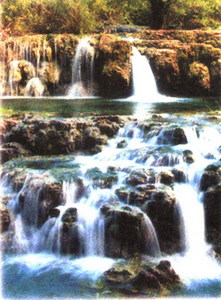 Hình 1 và 2 cho ta thấy nước ở thể nào?
Hình 1 và 2 cho ta thấy nước ở thể lỏng.
Nước ở thể lỏng  có ở những nơi nào?
Nước ở thể lỏng còn có ở ao, hồ, sông, biển, nước giếng, nước máy,…
Dùng khăn ướt lau bảng mặt bảng ướt, có nước nhưng chỉ một lúc sau mặt bảng lại khô.
Hoạt động 2 
Nước từ thể lỏng chuyển thành thể khí và ngược lại.
Thảo luận nhóm 4
1. Khi đổ nước nóng vào li ta thấy có hiện tượng gì xảy ra. Nêu tên hiện tượng đó?
2. Khi úp đĩa lên miệng li nước nóng thì hiện tượng gì xảy ra. Hiện tượng đó gọi là gì?
Khi đổ nước nóng vào li ta thấy có hiện tượng gì xảy ra. Nêu tên hiện tượng đó?
Khi đổ nước nóng vào li ta thấy có khói bay lên. Đó là hiện tượng nước bay hơi.
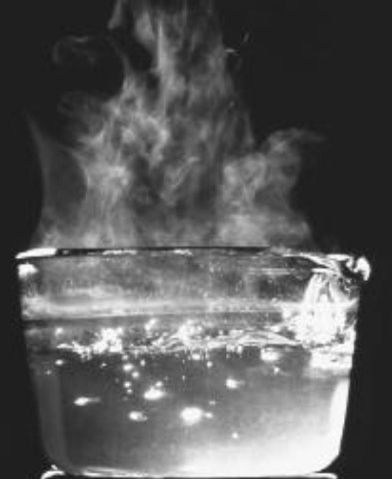 Ở dạng hơi, nước  có thể khí.
+ Vậy theo em, ở dạng hơi, nước có thể gì?
Hiện tượng bay hơi của hơi nước là hiện tượng nước ở thể lỏng chuyển sang thể khí.
Bay hơi
Thể lỏng
Thể khí
Dùng khăn ướt lau bảng mặt bảng ướt, có nước nhưng chỉ một lúc sau mặt bảng lại khô. Vậy nước ở mặt bảng biến đâu mất?
Nước ở mặt bảng biến thành 
hơi nước bay vào không khí.
Nêu ví dụ về hiện tượng nước từ thể lỏng chuyển sang thể khí.
Nấu nước, nấu canh, sương mù, ….
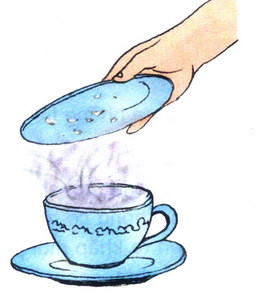 2. Khi úp đĩa lên miệng li nước nóng thì hiện tượng gì xảy ra. Hiện tượng đó gọi là gì?
Khi úp đĩa lên miệng li nước nóng ta thấy có rất nhiều hạt nước đọng trên mặt đĩa. Đó là do hơi nước ngưng tụ lại thành nước.
Hiện tượng nước từ thể nào chuyển sang thể nào gọi là ngưng tụ?
Nước từ thể khí sang thể lỏng đó là hiện tượng ngưng tụ.
Ngưng tụ
Thể lỏng
Thể khí
Nước ở thể lỏng
Nước ở thể khí
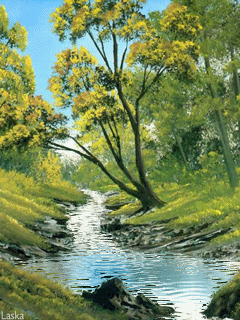 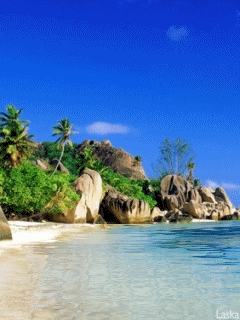 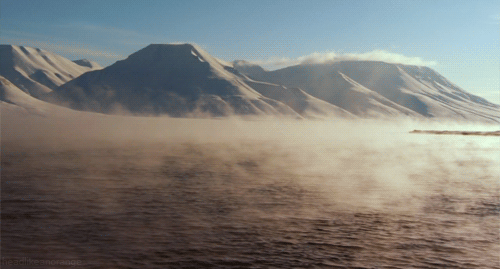 Nước ở thể khí và thể lỏng nước không có hình dạng nhất định.
Ở thể khí và thể lỏng nước có hình dạng nhất định không?
KẾT LUẬN
- Nước từ thể lỏng sang thể khí gọi là bay hơi.
 - Nước từ thể khí sang thể lỏng đó là hiện tượng ngưng tụ.
- Nước ở thể khí và thể lỏng  không có hình dạng nhất định.
Yêu cầu cần đạt
Nêu được ba thể của nước: thể rắn, thể lỏng, thể khí.
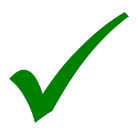 Nắm được sơ đồ sự chuyển thể của nước.
Hoàn thành được sơ đồ sự chuyển thể của nước.
Thí nghiệm
Hoạt động 3:
        Nước chuyển từ thể lỏng sang thể rắn
                             và ngược lại.
1. Đặt khay có nước vào ngăn làm đá của tủ lạnh, sau vài giờ lấy khay ra. Hiện tượng gì sẽ xảy ra đối với nước trong khay? Hiện tượng đó gọi là gì?
2. Để khay nước đá ở ngoài tủ lạnh, hiện tượng gì sẽ xảy ra? Hiện tượng đó gọi là gì?
1.Đặt khay có nước vào ngăn làm đá của tủ lạnh, sau vài giờ lấy khay ra. Hiện tượng gì sẽ xảy ra đối với nước trong khay? Hiện tượng đó gọi là gì?
2.Để khay nước đá ở ngoài tủ lạnh, hiện tượng gì sẽ xảy ra? Hiện tượng đó gọi là gì?
Thảo luận nhóm đôi
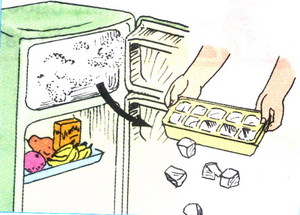 Đặt khay có nước vào ngăn làm đá của tủ lạnh, sau vài giờ lấy khay ra. Hiện tượng gì sẽ xảy ra đối với nước trong khay?
Đặt khay có nước vào ngăn làm đá của tủ lạnh, sau vài giờ lấy khay ra, nước trong khay đã thành  cục ( thể rắn).
Đặt khay có nước vào ngăn làm đá của tủ lạnh, sau vài giờ lấy khay ra. Nước trong khay đã thành  cục ( thể rắn)
Hiện tượng đó gọi là đông đặc.
Hiện tượng đó gọi là gì?
Hiện tượng nước như thế nào gọi là đông đặc?
Nước chuyển từ thể lỏng sang thể rắn gọi là hiện tượng đông đặc.
Đông đặc
Thể rắn
Thể lỏng
Nêu ví dụ về hiện tượng nước đông đặc.
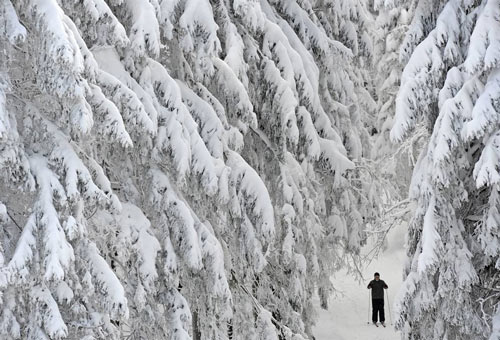 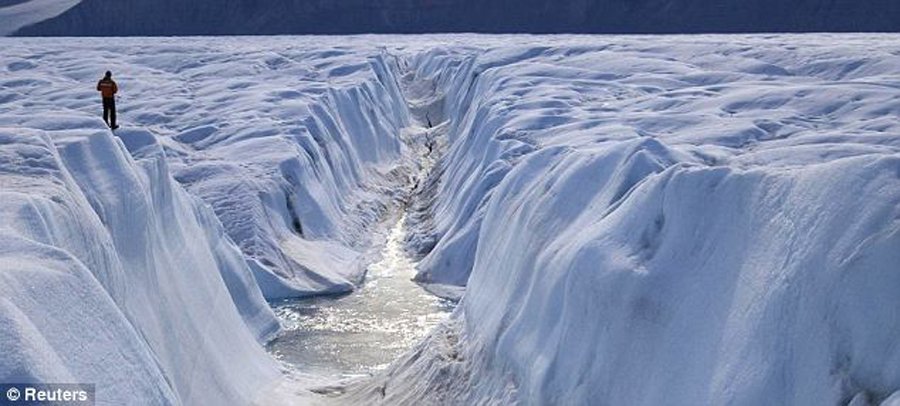 Băng ở Bắc Cực
Tuyết  ở Nga
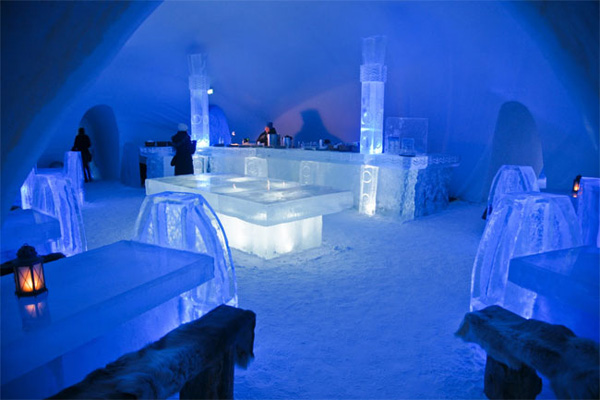 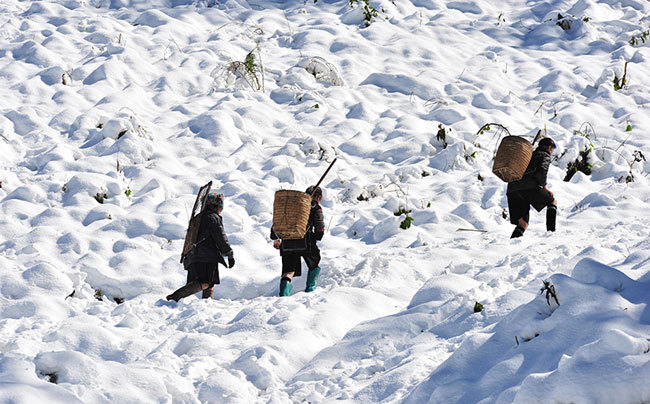 Tuyết  ở Việt Nam
Công trình làm từ băng đá
Nước ở thể rắn có hình dạng 
nhất định
Nước ở thể rắn có hình dạng nhất định hay không?
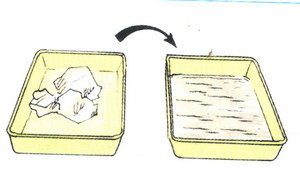 Để khay nước đá ở ngoài tủ lạnh, nước đá chuyển thành thể lỏng.
Để khay nước đá ở ngoài tủ lạnh, hiện tượng gì sẽ xảy ra?
Nhiệt độ ở ngoài cao hơn nhiệt độ trong tủ lạnh nên đá tan thành nước.
Tại sao có hiện tượng đó?
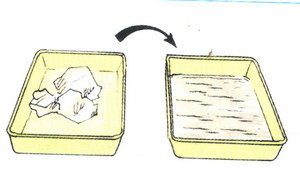 Để khay nước đá ở ngoài tủ lạnh, nước đá chuyển thành thể lỏng.
Hiện tượng đó gọi là nóng chảy.
Hiện tượng đó gọi là gì?
Nóng chảy
Thể lỏng
Thể rắn
Hoạt động 4: 
Sơ đồ chuyển thể của nước.
Nước tồn tại ở những thể nào?
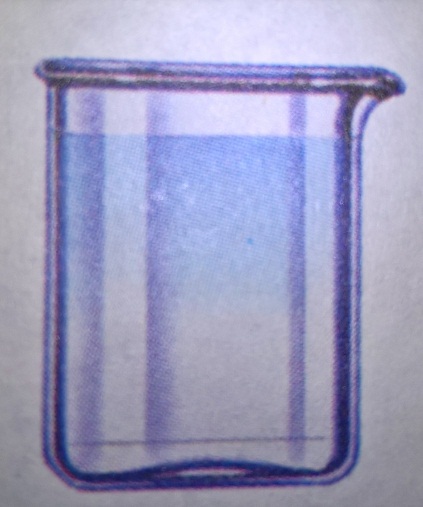 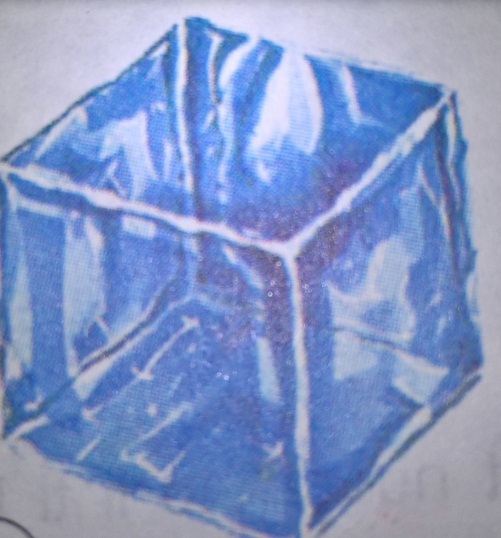 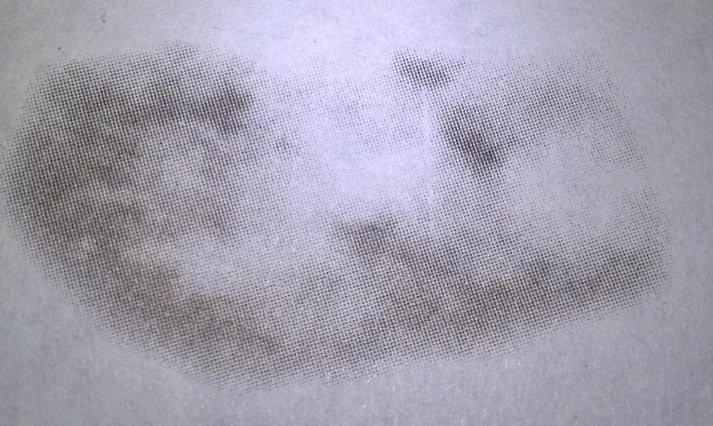 Thể khí
Thể lỏng
Thể rắn
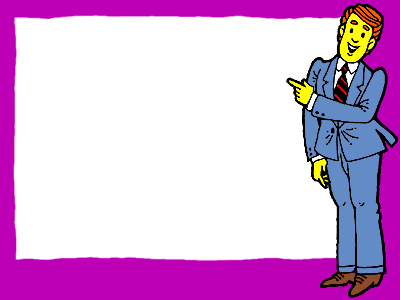 TRÒ CHƠI
Cùng thử tài
Nóng chảy, ngưng tụ, bay hơi, đông đặc .
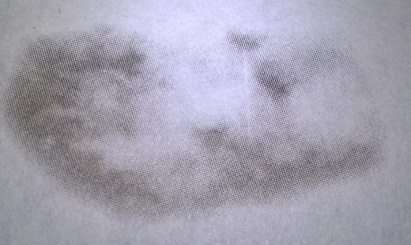 2
1
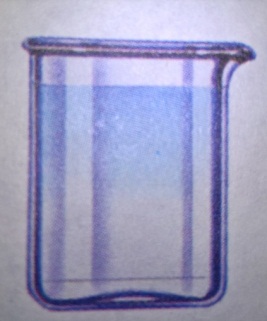 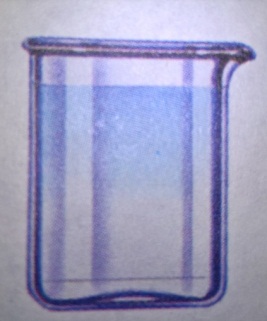 4
3
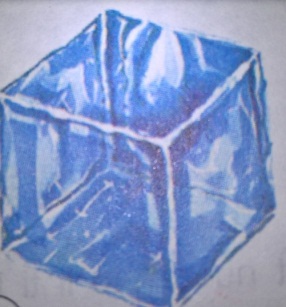 Nóng chảy, ngưng tụ, bay hơi, đông đặc .
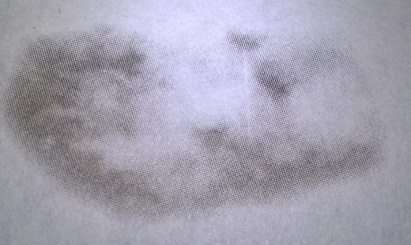 2
2. Ngưng tụ
1
1. Bay hơi
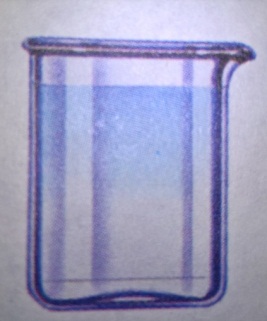 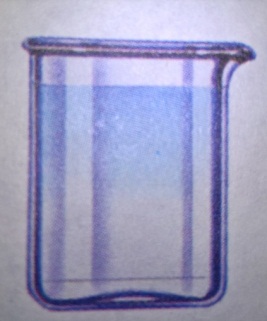 4
3
3. Đông đặc
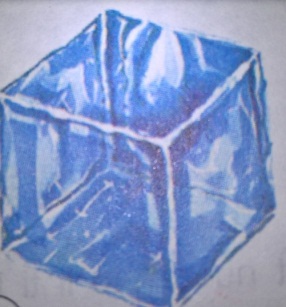 4. Nóng chảy
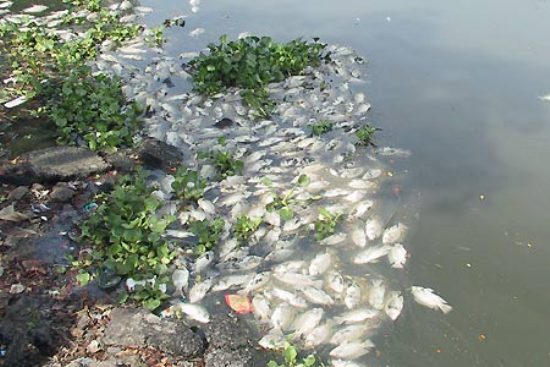 Tranh chụp cảnh gì?
Kết luận
- Nước có thể tồn tại ở thể lỏng, thể khí (hơi) và thể rắn.
 - Nước ở thể lỏng và thể khí không có hình dạng nhất định.
 - Nước ở thể rắn ( nước đá) có hình dạng nhất.
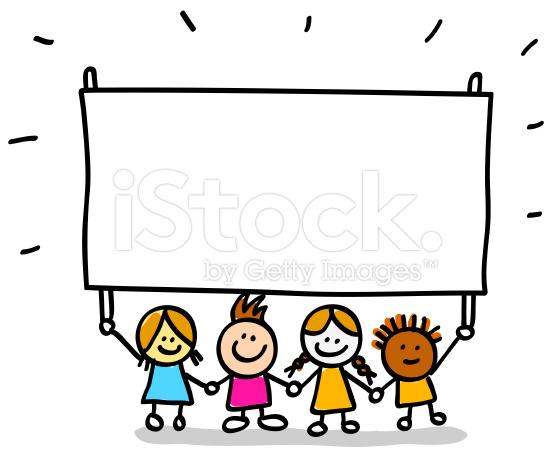 Vận dụng trải nghiệm
Điền từ thích hợp vào mũi tên
Thể khí
Bay hơi
Ngưng tụ
Thể lỏng
Thể lỏng
Nóng chảy
Đông đặc
Thể rắn
Yêu cầu cần đạt
Nêu được ba thể của nước: thể rắn, thể lỏng, thể khí.
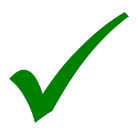 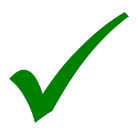 Nắm được sơ đồ sự chuyển thể của nước.
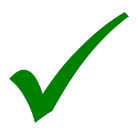 Hoàn thành được sơ đồ sự chuyển thể của nước.
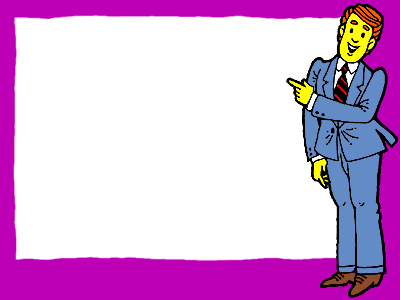 Dặn dò
Chuẩn bị bài sau:
  Mây được hình thành như thế nào?
Mưa từ đâu ra?
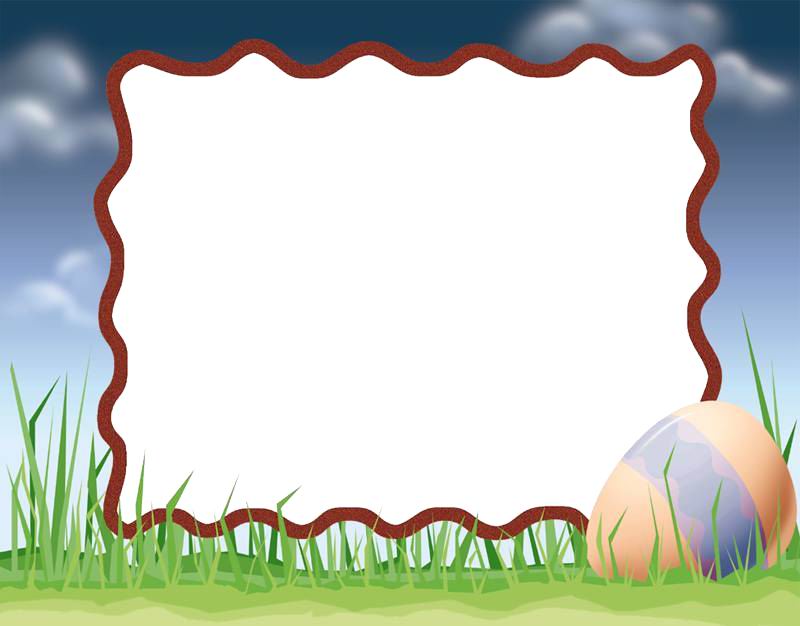 Chúc các em 
     Chăm ngoan,
                  học tốt!
Khoa học
Bài 21: Ba thể của nước
Sơ đồ sự chuyển thể của nước
Thể khí
Bay hơi
Ngưng tụ
Thể lỏng
Thể lỏng
Đông đặc
Nóng chảy
Thể rắn